Hyvinvointialueen vanhusneuvoston tehtävät ikääntyneiden palveluiden tulosaluejohtajan näkökulmastaEeva-Sirkku Pöyhönensh, TtM, YTMTulosaluejohtajaIkääntyneiden palvelut
Ylätason organisaatio  |  Högsta ledningen
Aluevaltuusto (79)Välfärdsområdesfullmäktige
Tarkastuslautakunta (8)Revisionsnämnden
Vaikuttamistoimielimet Påverkansorgan
Järjestämisjaosto (9)Sektionen för organisering
Kansalliskielilautakunta (13)Nationalspråksnämnden
Aluehallitus (15)
Välfärdsområdesstyrelsen
Nuorisovaltuusto Ungdomsfullmäktige
Konserni- ja toimitilajaosto (9)Koncern- och lokalsektionen
Tulevaisuuden, tutkimuksen ja osaamisen neuvottelukunta (5+12)Delegationen för framtid, forskning och kompetens
Vanhusneuvosto Äldrerådet
Hyvinvointialuejohtaja
Välfärdsområdesdirektör
Tarmo Martikainen
Hyvinvoinnin ja terveyden edistämisen jaosto (9)Sektionen för främjande av välfärd och hälsa
Vammaisneuvosto  Rådet för personer med funktionsnedsättning
Aluevaalilautakunta (5)Valnämnden för välfärdsområdesval
Monikulttuurisuusneuvosto
Rådet för kulturell mångfald
Henkilöstöjaosto (9)
Personalsektionen
Sote-palvelulautakunta (13)Nämnden för social- och hälsotjänster
Ikääntyneiden palvelulautakunta (13)Nämnden för tjänster för äldre
Pelastuslautakunta (13)Räddningsnämnden
Tyks/sairaalapalvelu-lautakunta (13) Nämnden för ÅUCS/sjukhustjänster
Poliittinen yhteistyötoimikunta Politiska samarbetskommittén
Tyks/sairaalapalvelutÅUCS/sjukhustjänsterMikko Pietilä
Sosiaali- ja terveyspalvelutSocial- och hälsotjänsterMikko Pakarinen
Ikääntyneiden palvelutTjänster för äldreEeva-Sirkku Pöyhönen
Varsinais-Suomen pelastuslaitos/pelastuspalvelutEgentliga Finlands räddningsverk/räddningstjänster
Vesa Halonen
Järjestämisen palvelutOrganiseringens tjänsterAntti Parpo
KonsernipalvelutKoncerntjänsterLaura Saurama
Ikääntyneiden palvelut
Tulosaluejohtaja
Eeva-Sirkku Pöyhönen
Asiakasohjaus
Asiakasohjauksen päällikkö Eira Helin

Palveluohjaus
Palveluohjauksen päällikkö, kotona asumista tukevat palvelut Maria Vesala

Palveluohjauksen päällikkö, asumispalvelut Sari Koski
Resurssipooli
Resurssijohtaja
Päivi Kaisti
Asiakasohjaus- ja ostopalveluyksikkö
Asiakasohjausjohtaja Salla Lindegren
Tulosalueen yhteiset palvelut
Asiantuntijapalvelut
Asiantuntijapalveluiden päällikkö
Riitta Karjalainen
Gerontologinen sosiaalityö
Johtava sosiaalityöntekijä Riitta Laakso
Ikääntyneiden kotona asumista tukevat palvelut ja asumispalvelut 
Palvelujohtaja Marika Tuimala
Palvelualue 5
Palvelualuepäällikkö, Nina Tasaranta
Kotihoidon päällikkö Hannele Saarinen
Asumispalvelupäällikkö Johanna Korpela
Palvelualue 1
Palvelualuepäällikkö, Kirsi Routi-Pitkänen
Kotihoidon päällikkö Hanna Laine
Asumispalvelupäällikkö Anniina Saarinen
Palvelualue 2
Palvelualuepäällikkö, Susanna Kaunisto
Kotihoidon päällikkö Minna Ruohonen
Asumispalvelupäällikkö Outi Korpelainen
Palvelualue 6
Palvelualuepäällikkö, Sari Hievanen
Kotihoidon päällikkö Kirsi Theodorakis
Asumispalvelupäällikkö Elina Knuutila
Palvelualuepäällikkö, Jenni Haapanen
Kotihoidon päällikkö Kirsi Lehto
Asumispalvelupäällikkö Mirja Söderman
Palvelualuepäällikkö, Tuija Hassinen-Laine
Kotihoidon päällikkö Leena Rinne
Asumispalvelupäällikkö Eeva Luotonen
Palvelualue 3
Palvelualue 7
Palvelualuepäällikkö, Sari Ahonen
Kotihoidon päällikkö Anne Ojanto
Asumispalvelupäällikkö Hanne Kesänen
Palvelualuepäällikkö, Ulrika Lundberg
Kotihoidon päällikkö Krista Hyytiäinen
Asumispalvelupäällikkö Jouni Karppinen
Palvelualue 4
Palvelualue 8
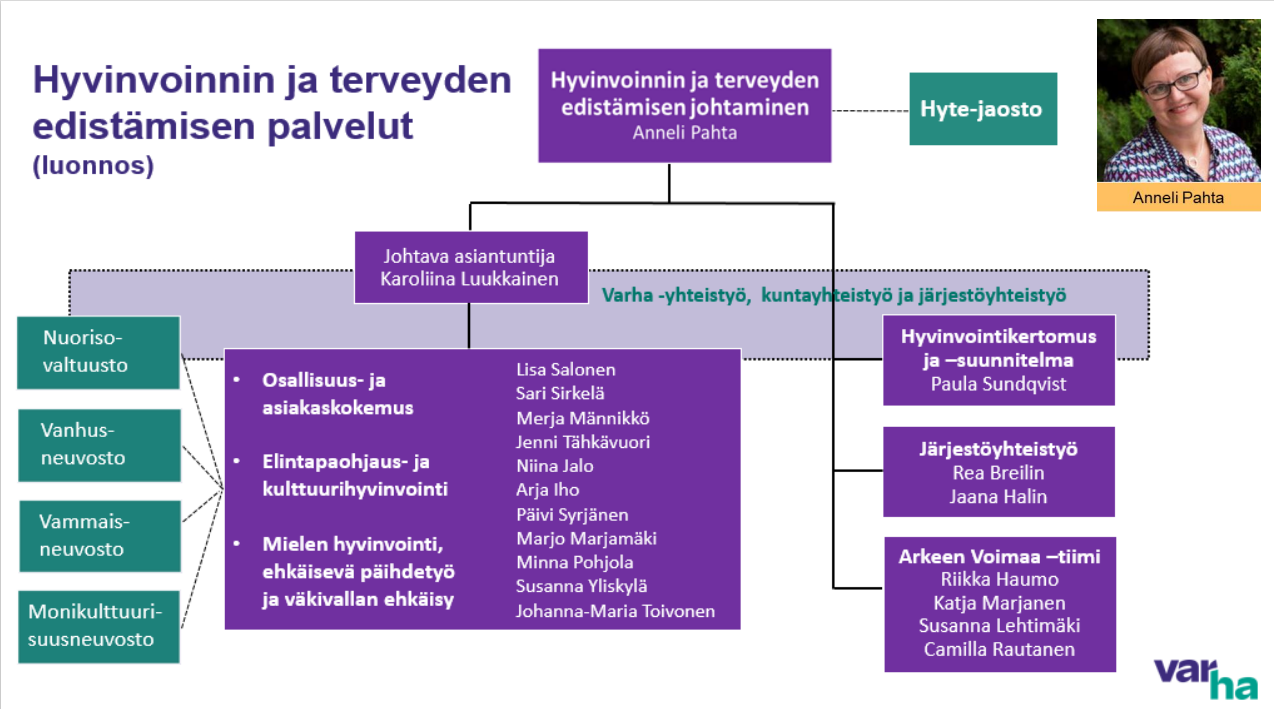 Varsinais-Suomen hyvinvointialueen vanhusneuvosto
Lainsäädäntö: Laki hyvinvointialueesta 611/2021 1§ ja 32§
1§ Lain tarkoituksena luoda edellytykset itsehallinnolle kuntia suuremmalla hallintoalueella sekä asukkaiden osallistumis- ja vaikuttamismahdollisuuksien toteuttamiselle.
32 § Hyvinvointialueen vaikuttamistoimielimet: Aluehallituksen on asetettava nuorisovaltuusto, vanhusneuvosto ja vammaisneuvosto, jäsenet valitaan kunnissa toimivien vastaavien vaikuttamistoimelinten jäsenistä (vähintään 1 edustaja kustakin). Aluehallituksen on huolehdittava toimintaedellytyksistä.
 Vaikuttamistoimielimille annettava mahdollisuus vaikuttaa hyvinvointialueen toiminnan suunnitteluun valmisteluun, toteuttamiseen ja seurantaan asioissa, joilla on tai joilla vaikuttamistoimielin arvioi olevan merkitystä lasten ja nuorten, ikääntyneen väestön tai vammaisten henkilöiden ja heidän tarvitsemiensa palveluiden kannalta ja vaikuttamistoimielimet otettava mukaan osallistumisen ja kehittämiseen hyvinvointialueella.
Laki ikääntyneen väestön toimintakyvyn tukemisesta sekä iäkkäiden sosiaali- ja terveyspalveluista 604/2022 11§
Hyvinvointialueen vanhusneuvosto on otettava mukaan tämän lain 5§:ssä tarkoitetun suunnitelman (suunnitelma ikääntyneen väestön tukemiseksi) valmisteluun ja 6§:ssä tarkoitettuun arviointiin (palvelujen riittävyyden ja laadun arviointi).
Tilannekatsaus 2.3.2023
Aluehallitus valitsi 20.12.2022 kokouksessaan vanhusneuvoston (kuntien nimeämät jäsenet ja näiden henkilökohtaiset varajäsenet sekä viisi muuta jäsentä ja heidän henkilökohtaiset varajäsenet) 
Toimintaa koordinoi 1.1.2023 alkaen Järjestämisen tulosalueen Hyvinvoinnin ja terveyden edistämisen tulosryhmä.
vko 6 lähetetty kysely, jossa kartoitetaan vanhusneuvoston jäsenten odotuksia toimintaan
Varsinais-Suomen hyvinvointialueen vanhusneuvoston ensimmäinen kokous on 23.3.2023, esityslista julkaistaan Varhan verkkosivulla viikkoa ennen kokousta. 
Toiminnassa tärkeää yhteistyö kuntien vanhusneuvostojen kanssa - yhteistyö toteutuu myös jäsenten kautta: hyvinvointialueen vaikuttamistoimielimiin on valittu edustajat alueen kunnista.
Vanhusneuvosto:
puheenjohtaja: Minna Hallanheimo, m.hallanheimo@suomi24.fi
varapuheenjohtaja: Leena Kaunislahti, l.kaunislahti@gmail.com
esittelijä: Minna Pohjola, minna.johanna.pohjola@varha.fi
Vanhusneuvoston tehtävät ikääntyneiden palveluiden näkökulmasta
Ikääntyneiden osallisuuden mahdollistaja
Varsinais-Suomen ikääntyneiden asioiden esille tuoja
Kannanottaja ikääntyneitä koskevissa merkittävissä asioissa esim. palvelustrategian ja vanhuspalvelulain 5 § mukaisen suunnitelman laatimisessa
Sujuva yhteistyö palvelutuotannon kanssa 
Rooli kuntayhteistyössä
Luoda positiivista mielikuvaa aktiivisesta ikääntymisestä
 Vanhusneuvosto on aktiivinen toimija, joka näkyy ja kuuluu
Turun vanhusneuvoston toimintasuunnitelmasta 2023:
Vanhusneuvoston tehtävänä on:
Osallistua vanhuspalvelulain 5 §:n mainitun ”Suunnitelma ikääntyneen väestön tukemiseksi” valmisteluun.
Seurata kaupungin eri toimialojen suunnittelua ja valmistelua asioissa, joilla on merkitystä ikääntyneen väestön hyvinvoinnin, terveyden, osallisuuden, elinympäristön, asumisen, liikkumisen tai päivittäisistä toiminnoista suoriutumisen taikka ikääntyneen väestön tarvitsemien palvelujen kannalta.
Tehdä aloitteita ja esityksiä sekä antaa lausuntoja vanhuksia ja ikääntyviä kaupunkilaisia koskevissa asioissa.
Pitää yhteyttä eläkeläis- ja vanhusjärjestöihin ja viestiä vanhuksia koskevista asioista.

Toiminnan tavoitteet vuodelle 2023 ovat:
osallistua proaktiivisesti kaupungin eri palvelukokonaisuuksien ikäihmisiin liittyvien asioiden suunnitteluun, valmisteluun ja palvelujen arviointiin; seurata/vaikuttaa kaupungin päätöksentekoa ikäihmisiin liittyvien asioiden osalta 
perehtyä Turussa ja muualla Suomessa oleviin ikäihmisten asumisvaihtoehtoihin ja kotona asumista tukeviin toimintamalleihin, jotka myös lisäävät ikäihmisten turvallisuuden tunnetta ja vähentävät yksinäisyyttä
vahvistaa ja vaikuttaa ikääntyneiden asumisen, elinympäristön ja hyvinvoinnin osuutta kaupungin suunnitelmissa ja niiden toteutuksessa
tehdä kaksisuuntaista yhteistyötä Turussa toimivien eläkeläis- ja vanhusjärjestöjen kanssa
edistää ruotsinkielisen palvelun saatavuutta kaupungin eri palveluissa
tehdä tiivistä yhteistyötä hyvinvointialueen vanhusneuvoston kanssa
Strategiset tavoitteet
Keskeiset asukkaille näkyvät tavoitteet vuodelle 2023
Varhan muut keskeiset tavoitteet vuodelle 2023 (1/2)
Varhan muut keskeiset tavoitteet vuodelle 2023 (2/2)
Tavoite 6: Laitospalveluiden purkaminen, kotihoidon ja yhteisöllisen asumisen vahvistaminen
Laitospalveluiden purkaminen.
Ns. vanhuspalvelulain 14a §:n mukaan iäkkään henkilön pitkäaikaista ympärivuorokautista hoitoa ja huolenpitoa ei voida toteuttaa laitospalvelun toimintayksikössä 31.12.2027 jälkeen.
Varsinais-Suomessa on noin 400 laitospalvelupaikkaa ja niiden purkamisen suunnitelma tehdään osana palvelustrategiaa ja palveluverkkotyötä. 
Jotta palvelurakennetta saadaan muutettua, tulee vahvistaa erityisesti kotihoitoa ja yhteisöllistä asumista.
Kotihoidon vahvistaminen.
Laaditaan sähköisten etäpalvelujen laajennussuunnitelma kotihoidon tueksi.
Yhteisöllisen asumisen vahvistaminen.
Laitospalveluista ja ikääntyneiden määrän kehityksestä johtuvaa asumisen palvelutarvetta ei voida kattaa vain ympärivuorokautista asumispalvelua lisäämällä vaan tarvitaan vaihtoehtoisia asumismuotoja.
Jotta ympärivuorokautisen asumispalvelun osuutta saadaan hillittyä, tulee lisätä yhteisöllisen asumisen osuutta palvelutuotannossa. Varsinais-Suomessa tätä palvelumuotoa on liian vähän tarpeeseen nähden.
Eri palvelumuotojen tavoitteena olevat peittävyysasteet määritellään syyskuun 2023 loppuun mennessä.
Tavoite 8: Ikääntyneiden kuntouttavan arviointiyksikkötoiminnan laajentaminen, jotta ikääntyvät olisivat oikeiden palvelujen piirissä
Laaditaan malli ikääntyneiden kuntouttavasta arviointiyksikkötoiminnasta (kotihoito ja asuminen) ja sen laajentamisesta osana palvelustrategiaa. 
Malliin sisältyy myös erillisiä arviointiyksikköjä, joista on jo onnistuneita kokemuksia kuten Uudenkaupungin malli (Kuunari ja Kotikuunari). 
Kuntouttava arviointiyksikköjakso ennen pitkäaikaisen palvelun päätöstä.​
Liittyy toimivaan hoitoketjuun.
Tavoite 3: Sairaalapalvelujen kokonaisuus ja vuodeosastokapasiteetin ml. kotisairaalan optimointi
Yhteinen tavoite sairaalapalveluiden kanssa.
Vuodeosastopaikkojen, ikääntyvien hoivapaikkojen ja kotisairaalan toiminnan yhteensovittaminen. 
Ikääntyneiden palveluiden näkökulmasta oikea-aikaisen palveluihin ohjautumisen korostuminen
Kytkeytyy kahteen edelliseen tavoitteeseen.
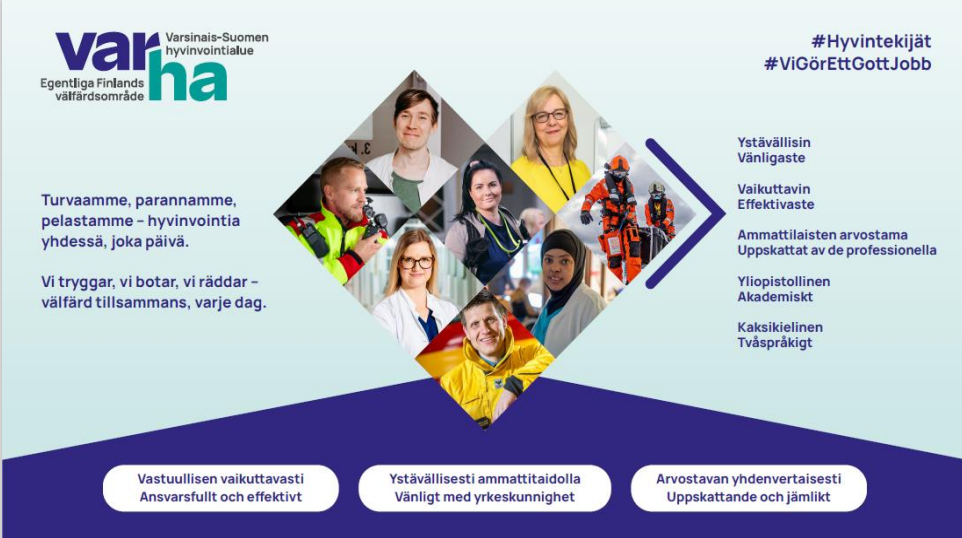